¿Como Estas?  Estoy…
bien
muy bien
mal
muy mal
triste
asi asi
mas o menos
cansado
 fenomenal
enfermo
enojado
emocionado
Commands
levanten las manos 
escuchen
presten atención
siéntense
levántense
contesten
lean
saquen
abran
cierren
miren
guarden todo
repitan
escriban
silencio
hablen
no hablen
Días de la semana
lunes
martes
miércoles
jueves
viernes
sábado
domingo
¿ Qué día es hoy? Hoy es…..	
¿ Qué día es mañana? 
Mañana es……	
¿ Qué día fue ayer? Ayer fue…..
Meses del año
enero 
febrero
marzo
abril
mayo
junio
julio
agosto
septiembre
octubre
noviembre
diciembre
Las estaciones del año
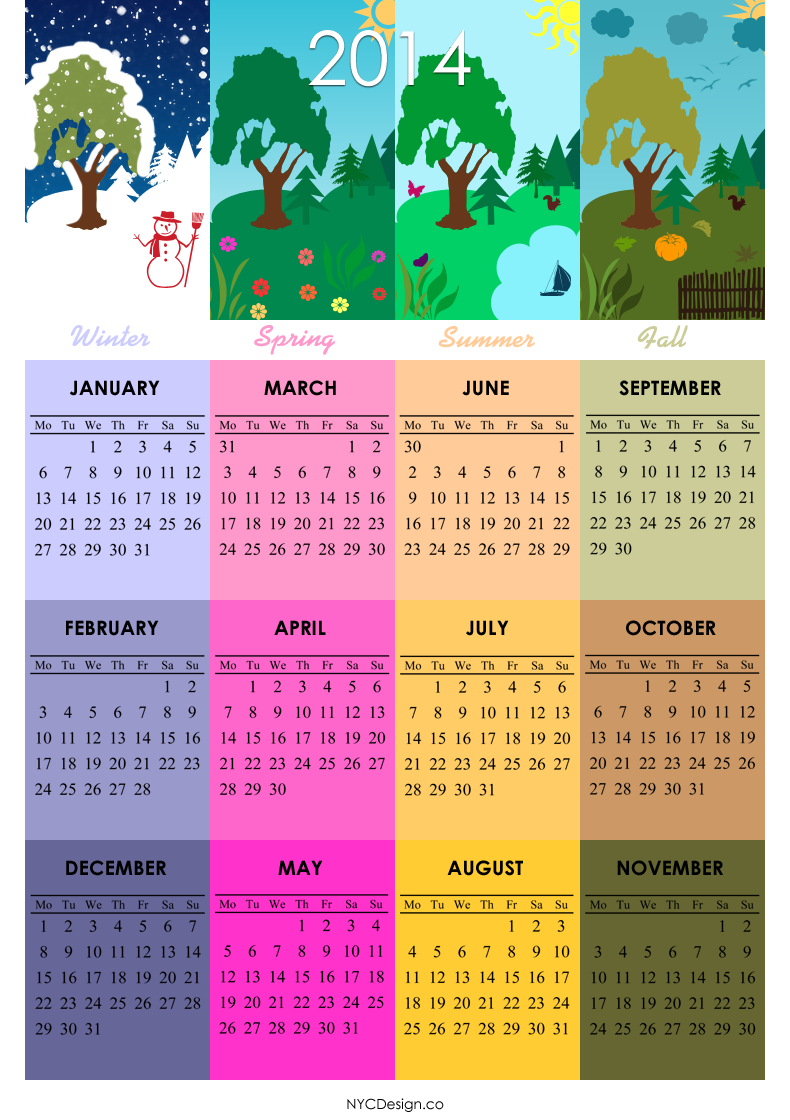 otoño
primavera
verano
invierno
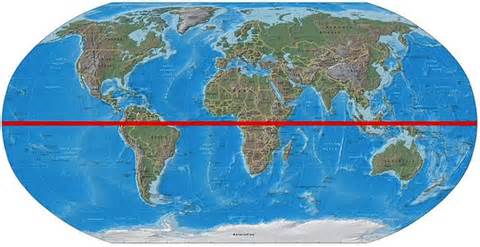 equator line
Los numeros 1 - 31
1 uno
2 dos
3 tres
4 cuatro
5 cinco
6 seis
7 siete
8 ocho
9 nueve
10 dies
11 once
12 doce
13 trece
14 catorce
15 quince
16 dieciséis
17 diecisiete
18 dieciocho
19 diecinueve
20 veinte
21 veintiuno
22 veintidós
23 veintitrés
24 veinticuatro
25 veinticinco
26 veintiseis
27 veintisiete
28 veintiocho
29 veintinueve
30 trenta
31 trenta y uno
0 cero
Add/multiplication
4 + 4 = 8
cuatro + cuatro = ocho
2 + 5 = 
dos + cinco =
3 X 3 = 9
tres X tres = nueve
5 X 5 =
cinco X cinco =
dos + tres =
uno X seis =
bonus points
¿Que fecha es hoy?
¿Cuando es tu cumpleaños?
7th grade
Station 1  Roll the dice!
Read all instructions before beginning
Roll the dice
On your work sheet write
En Español, 
escribe los dos numeros
continue letter A until the bell rings

Station 2   Días de la semana
Read all instructions before beginning
On your work sheet write
Si hoy es lunes, Que día es mañana?
Si  ayer fue sábado, Que día es hoy?
Si mañana es jueves, Que día es hoy?
Si ayer fue martes, Que día es mañana?
Que día es hoy?

Station 3  Add!
Read all instructions before beginning
roll the dice
On your work sheet write
En Español, 
escribe los dos numeros
suma la combinación de todos los numeros
Station 4  Meses del año
Read all instructions before beginning
Inside the envelope there are los meses del año y las 4 estaciones.
Match the seasons with the months
Write on your worksheet, 
Cual es la fecha de hoy?
Cuando es tu cumpleaños?
 
Station 5  multiply!
Read all instructions before beginning
roll the dice
On your work sheet write
En Español, 
escribe los dos numeros
multiplica la combinación de todos los numeros 
 
Station 6  basic commands
Read all instructions before beginning
Pick a strip of paper from the jar
Act out the command
repeat until the bell rings
 
Station 7  Como estas?
Read all instructions before beginning
On your work sheet write
guess what the pictures are 
write them down
what are the words in Spanish
write them down on your worksheet
6th grade
Station 1  Roll the dice!
Read all instructions before beginning
Roll the dice
On your work sheet write
En Español, 
escribe los dos numeros
suma los dos numeros
multplica los dos numeros
continue letter A until the bell rings
 
Station 2   Días de la semana
Read all instructions before beginning
On your work sheet write
Si hoy es lunes, Que día es mañana?
Si  ayer fue sábado, Que día es hoy?
Si mañana es miércoles, Que día es hoy?
Si ayer fue viernes, Que día es mañana?
BONUS QUESTION 
Que día es hoy?
Station 3  Meses del año
Read all instructions before beginning
Inside the envelope there are los meses del año y las 4 estaciones.
Match the seasons with the months
BONUS QUESTION Write on your worksheet, 
Cual es la fecha de hoy?
Cuando es tu cumpleaños?
 
Station 4  basic commands
Read all instructions before beginning
the first student will pick a strip of paper from the jar
the other will act out the command
then the second student will pick and then the others
this will be repeated until the bell rings
 
Station 5  Como estas?
Read all instructions before beginning
On your work sheet write
quess what the pictures are 
write them down
what are the words in Spanish
write them down